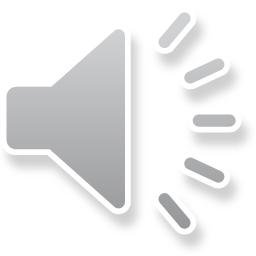 Genesis
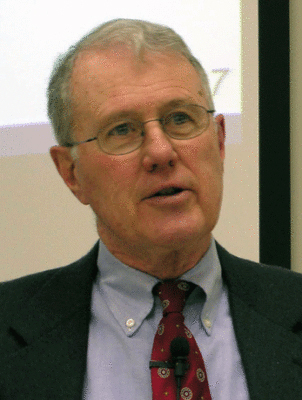 Lecture 28: Jacob’s Blessing of Judah, Joseph
Dr. Robert Vannoy
ReNarrated by Ted Hildebrandt© 2023  Robert Vannoy & Ted Hildebrandt
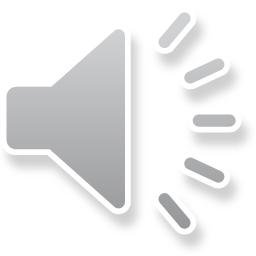 Genesis
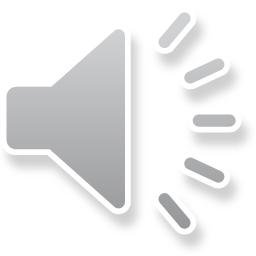 Opening Comments
F. Jacob …     3.  Jacob at Peniel – Genesis 32     4.  The Loss of Joseph – Genesis 37
5.  Jacob’s Blessings in Genesis 49 
      Judah’s Blessing (Gen. 49:8-12)
      Early Mention of Kingship
       Until “Shiloh” Comes (?) – Genesis 49:10
       Intertextual Connection to Ezek. 21:27
       Davidic King and Christ [Already but not Yet]
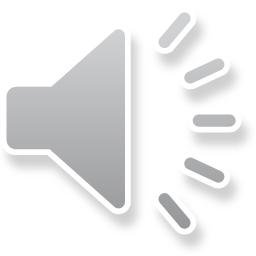 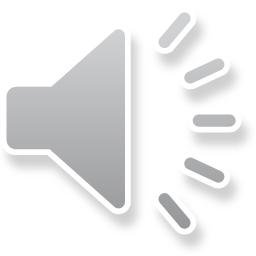 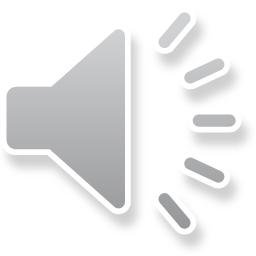 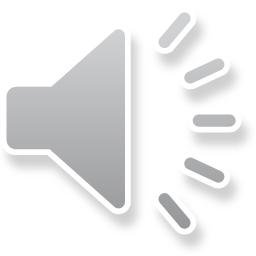 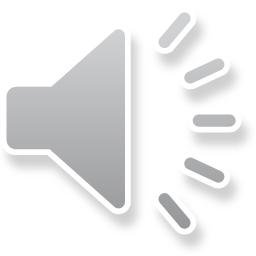 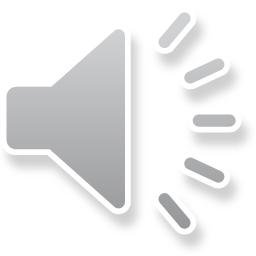 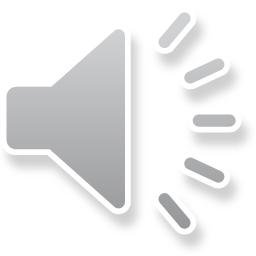 Genesis
G. Joseph      1.  Genesis 37:2 – Toledoth
2.  The Events of Joseph’s Life 
3.  Joseph’s Encounters with His Brothers – Genesis 42-45
      Joseph’s Family Dreams 
      NT does not Mention Joseph as a Type of Christ 
3.  The Significance of These Events in the Context of Redemptive History        Joseph Temporarily Become Prominent, although Judah is the         Promised Seed. 
Genesis 38 – Judah and Tamar
Perez in Christ’s Line
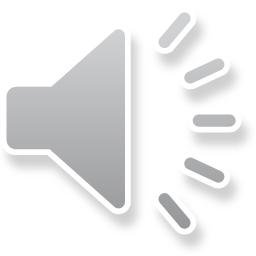 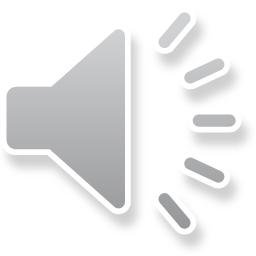 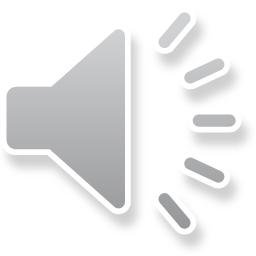 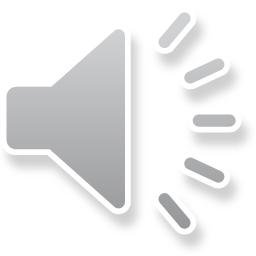 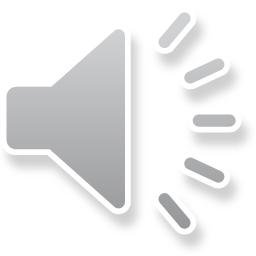 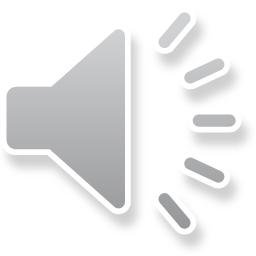 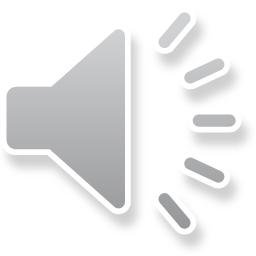 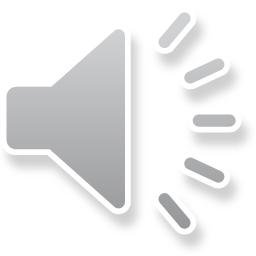 Genesis
Video based on audio from Dr. Vannoy’s class at Biblical Theological Seminary. It was renarrated because the original audio was scratchy and it was turned into video by Ted Hildebrandt for Biblicalelearning.org.